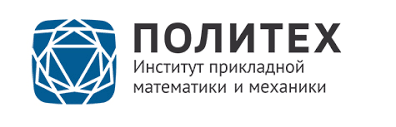 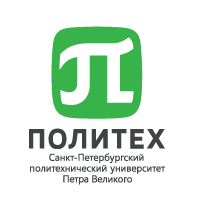 Министерство науки и высшего образования Российской Федерации
Санкт-­Петербургский политехнический университет Петра Великого
Институт прикладной математики и механики
Высшая школа теоретической механики
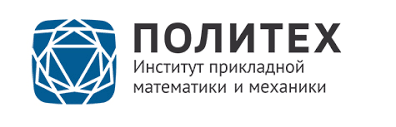 Определение зависимости
дополнительного модуля упругости
криволинейного стержня 
от параметров сечения
Выполнил
студент гр. 3640103/80101						Сударь А.Ю.

Руководитель
профессор высшей школы
теоретической механики
д.ф.­-м.н.								Иванова Е.А.
Санкт-Петербург
2020
Актуальность и цель  работы
Актуальность:
Стержневые конструкции (в том числе и криволинейные) имеют частое применение в различных областях строительства и техники.
Теорией стержней занимались С.П. Тимошенко, Г. Кирхгофф, В.З. Власов, Э. Рейсснер, В.И. Сливкер, М. Юрак, М.Б. Рубин и др.
П.А. Жилин предложил новую теорию стрежней, которая в настоящий момент остается недостаточно развитой для того, чтобы применять ее для расчета реальных объектов.
Цель работы:
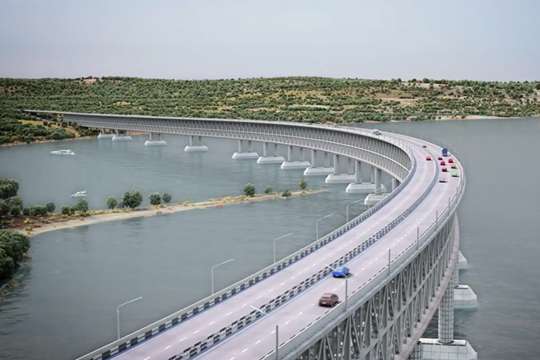 Определение зависимости одного из упругих модулей в теории П.А. Жилина от параметров сечения стержня.
Метод: сравнение модели теории стержней с моделью задачи теории упругости
2/17
Внутренняя энергия стержня
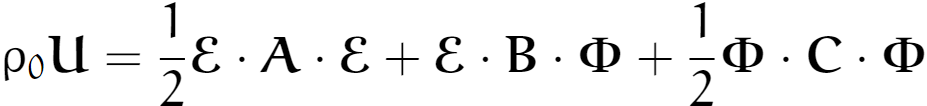 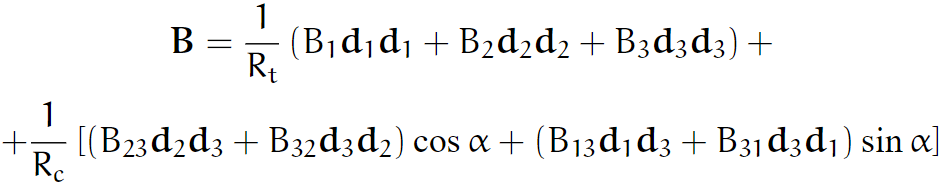 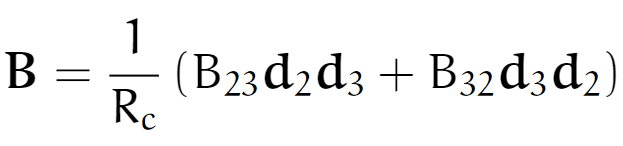 3/17
Стержневая модель
Уравнения равновесия:
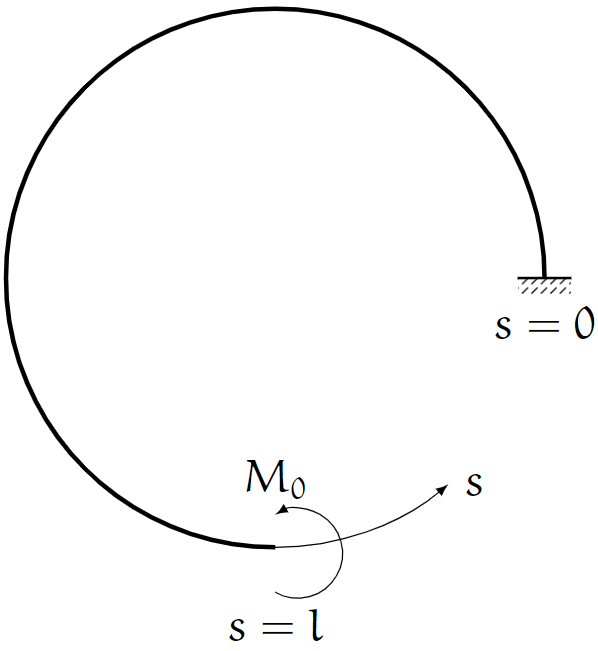 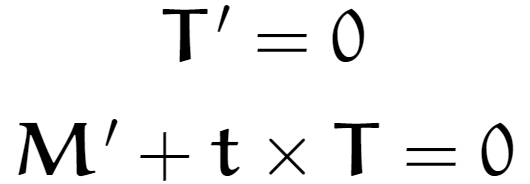 Граничные условия:
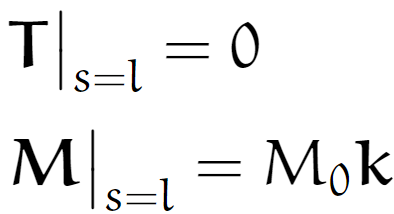 Соотношения упругости:
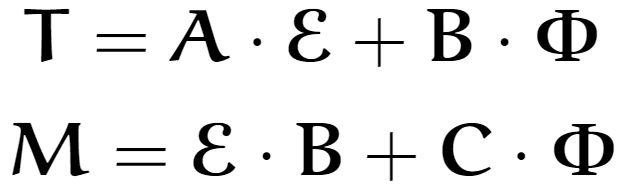 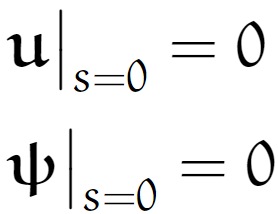 Деформации:
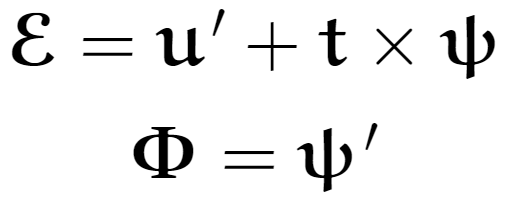 4/17
Решение задачи теории стержней
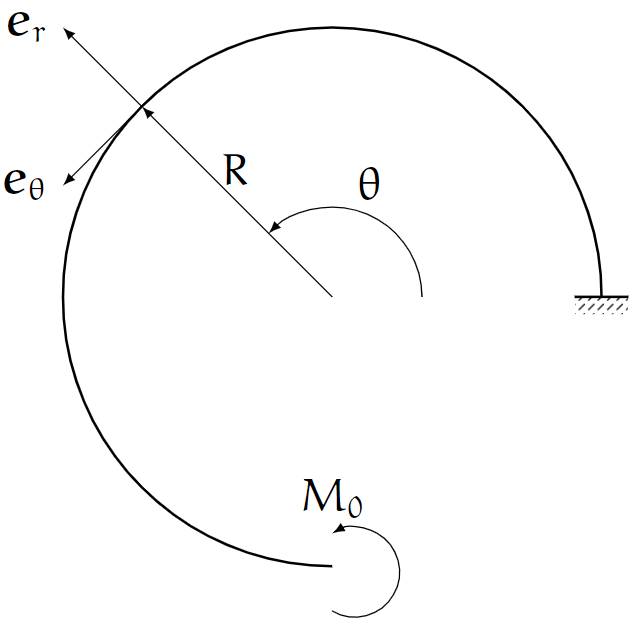 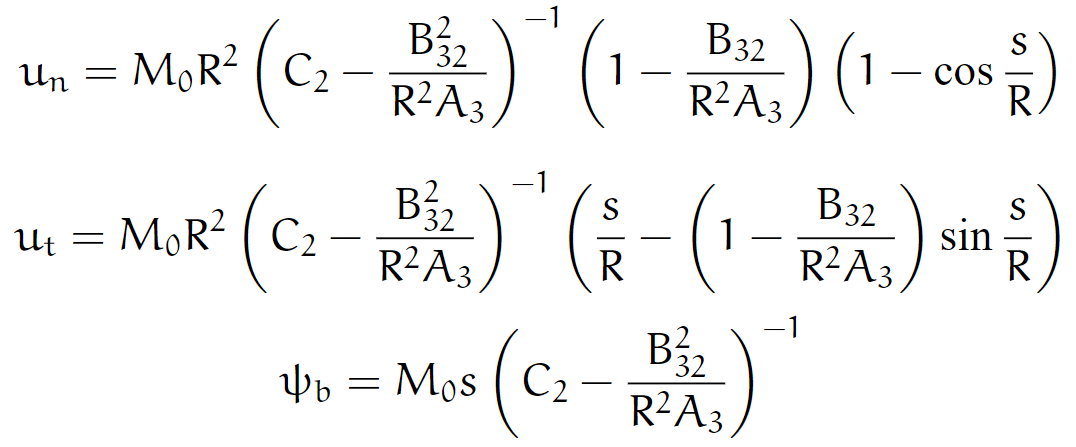 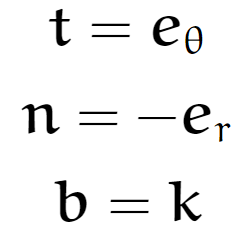 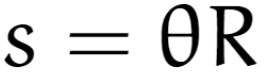 5/17
Задача теории упругости
Модель ANSYS:
Постановка задачи:
-Квадратичные конечные элементы:
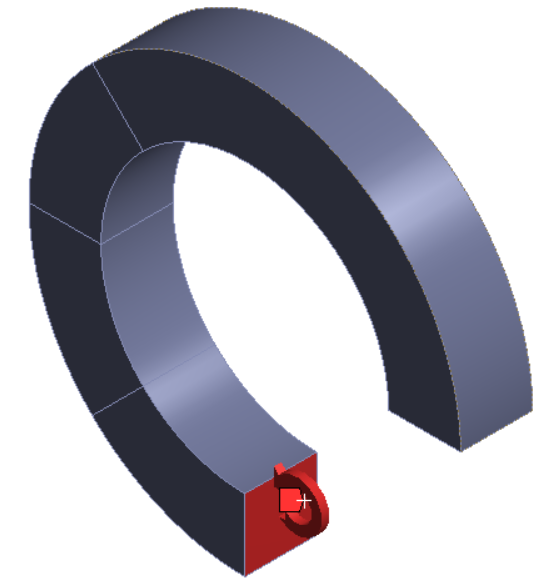 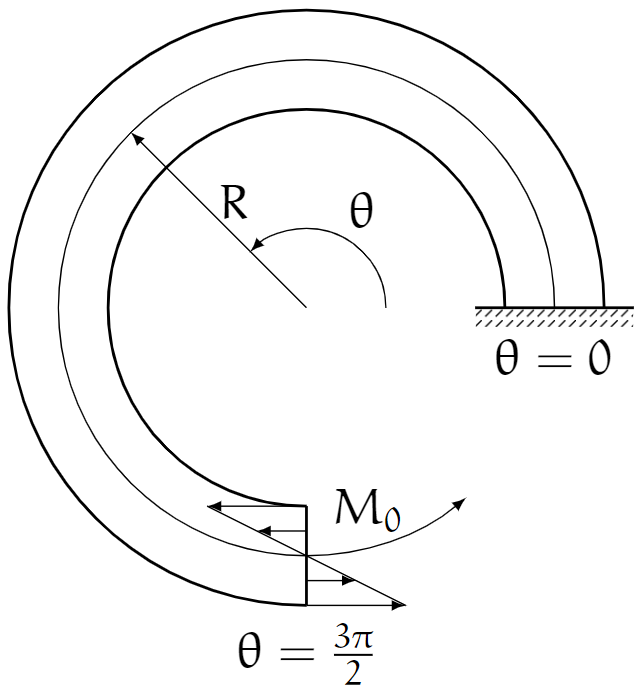 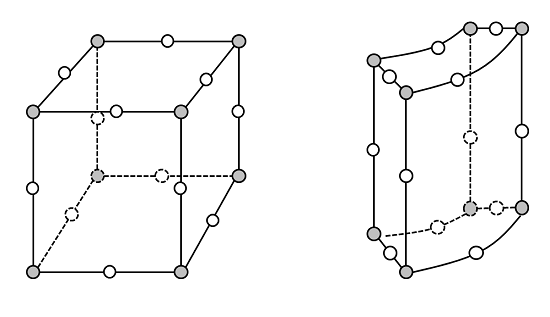 -Линейно упругий материал
6/17
Сравнение задачи теории стержней и задачи теории упругости
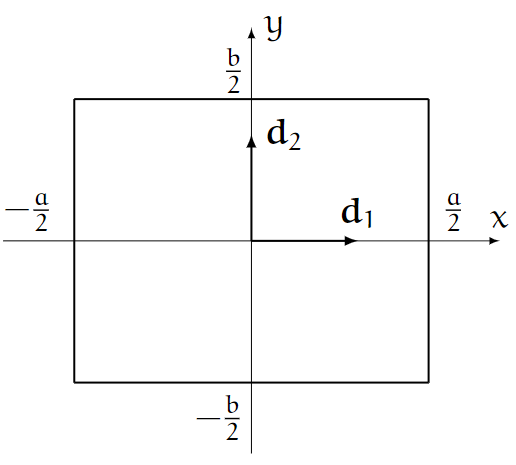 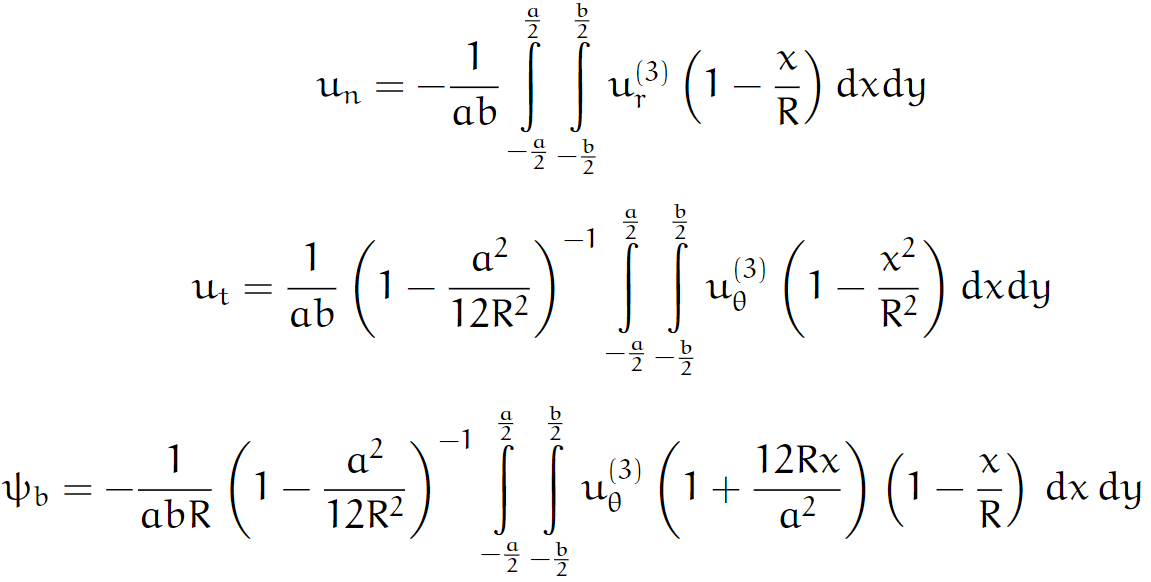 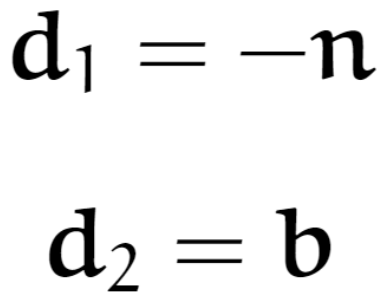 7/17
Метод определения B32
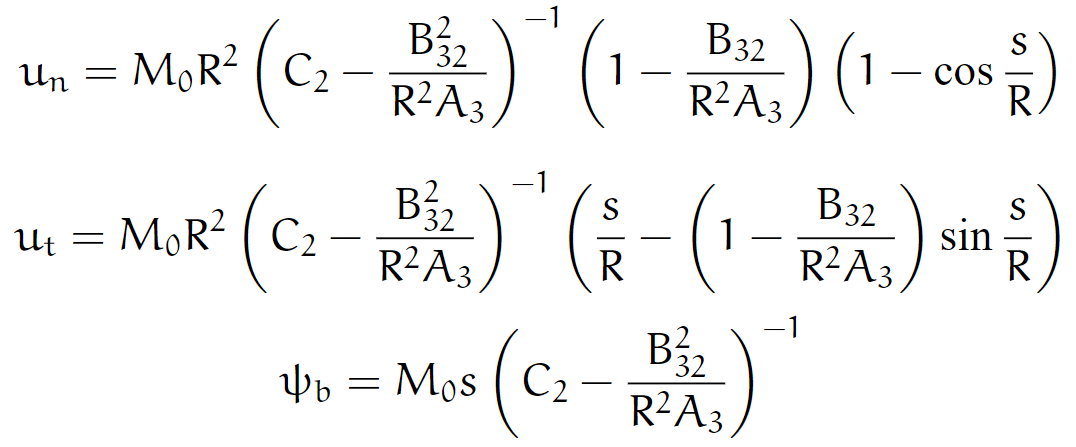 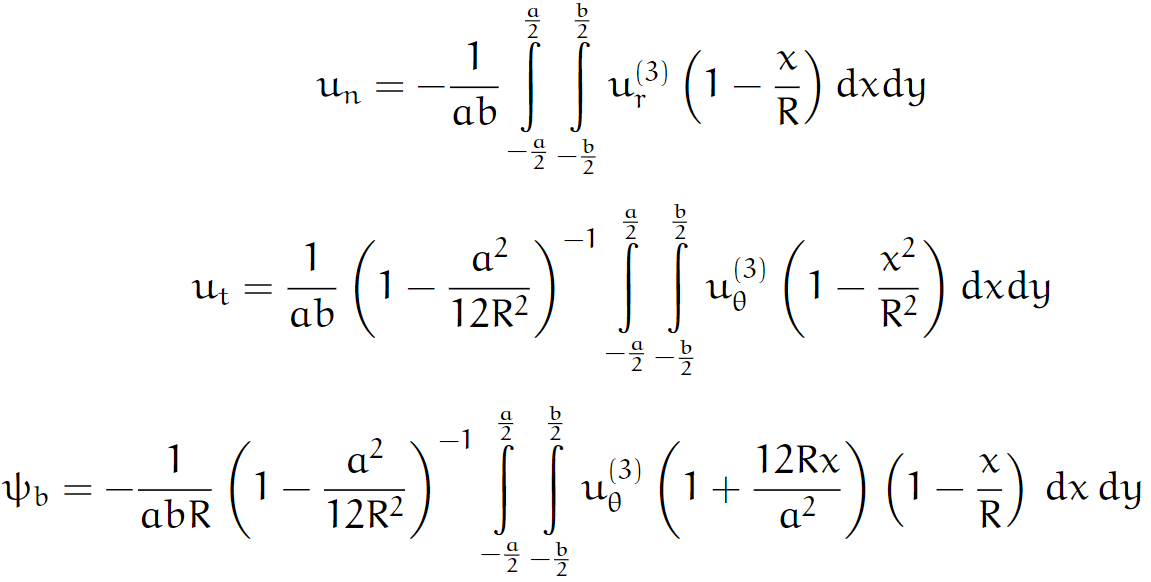 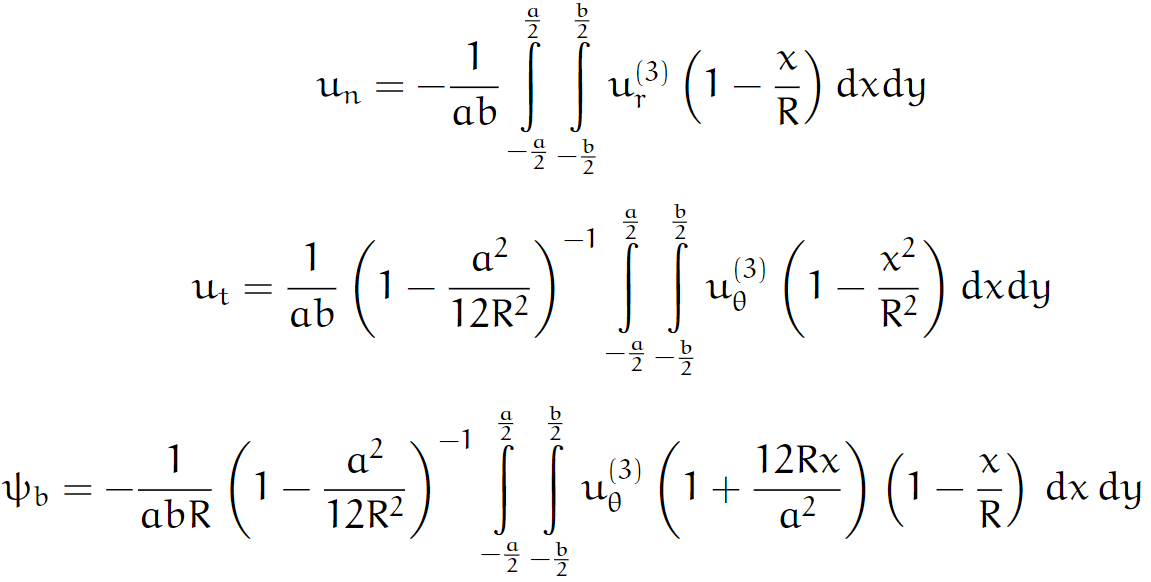 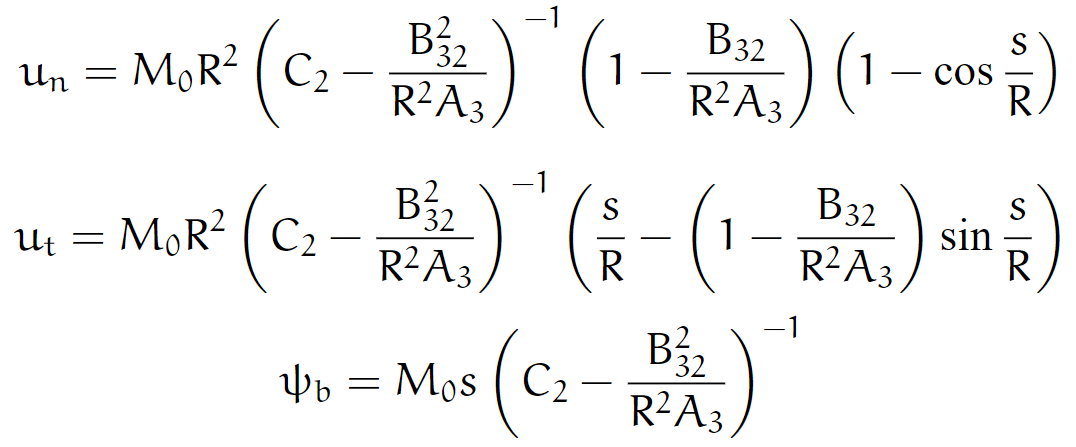 8/17
Интерполяция численного решения
Результаты расчета ANSYS
Интерполяция
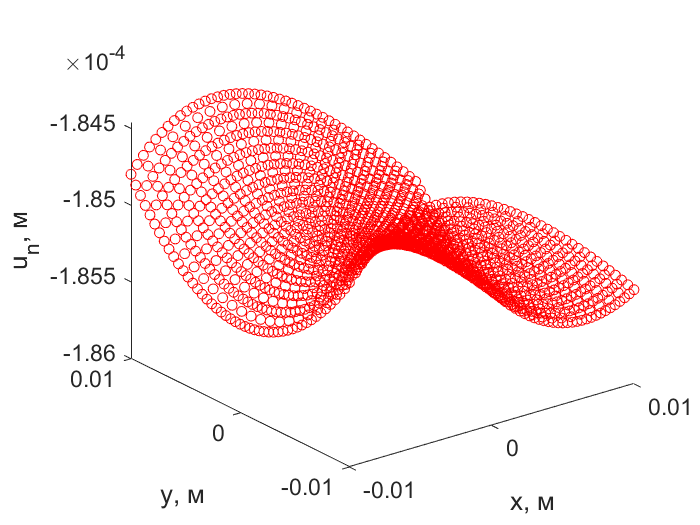 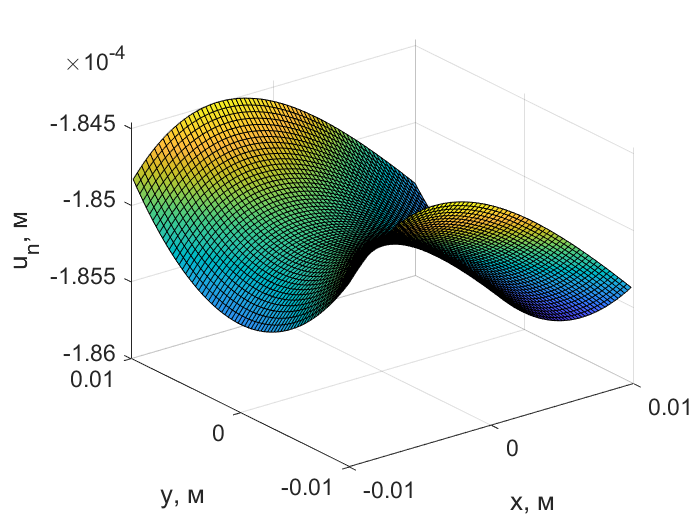 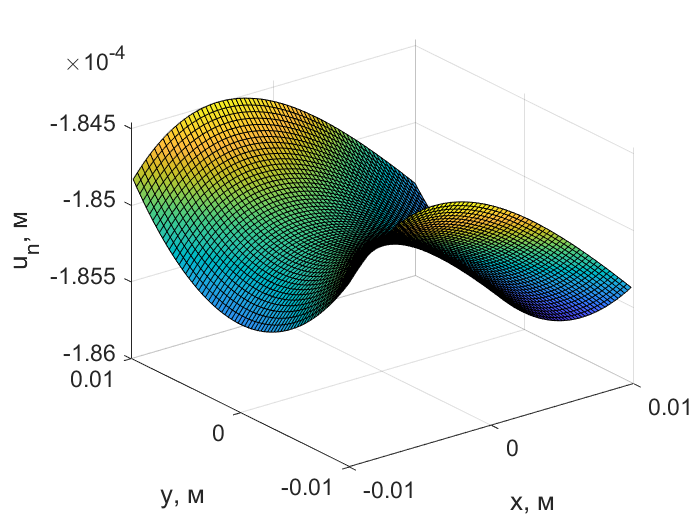 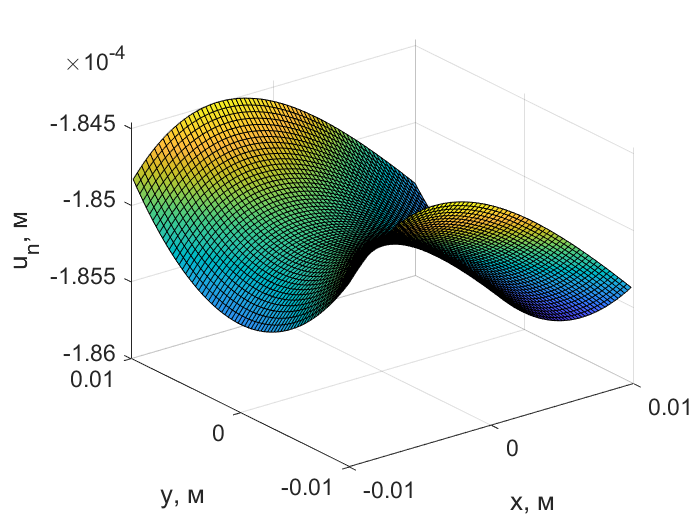 9/17
Сходимость решения
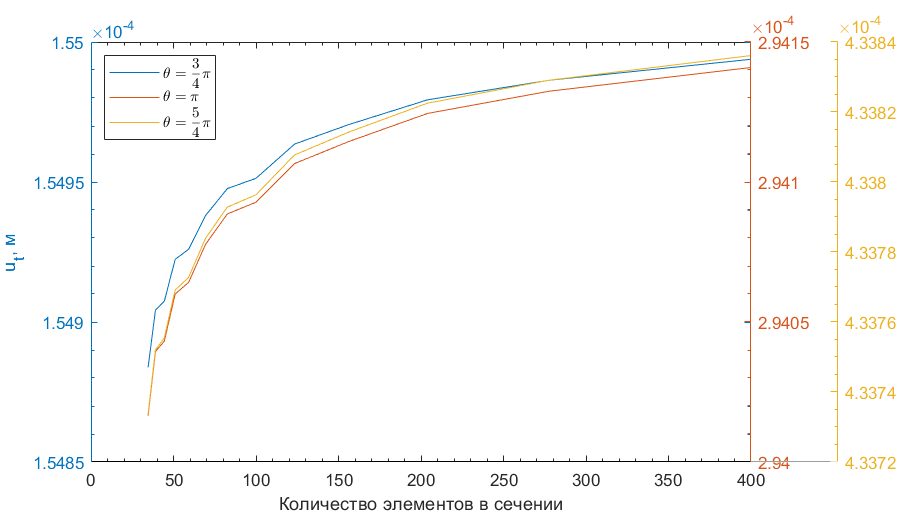 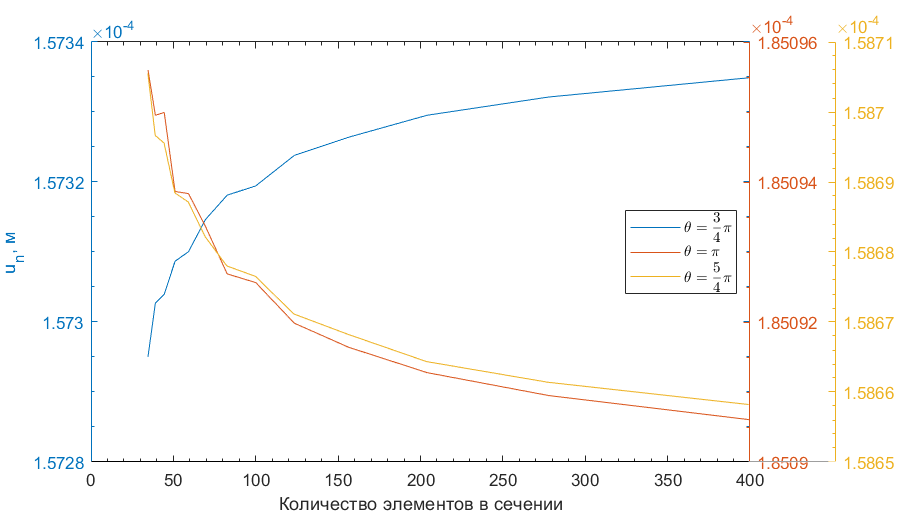 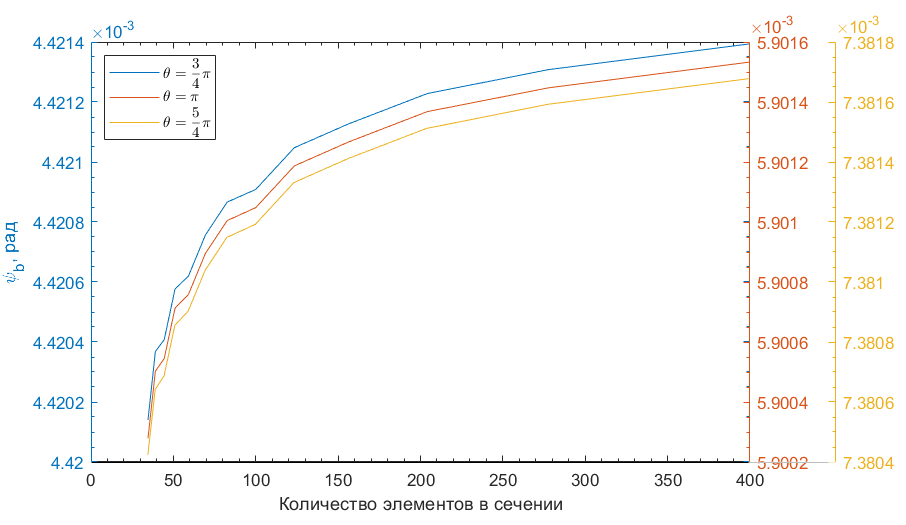 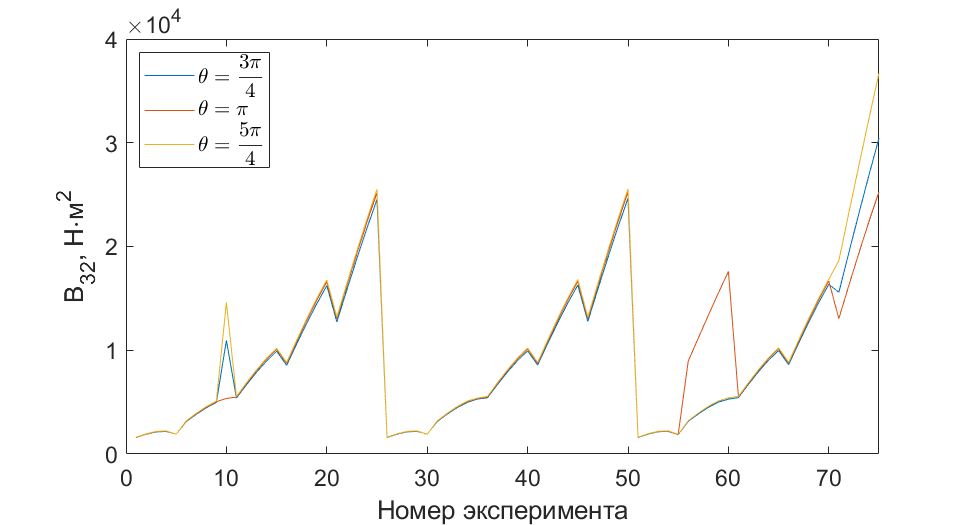 10/17
Формирование расчетных случаев
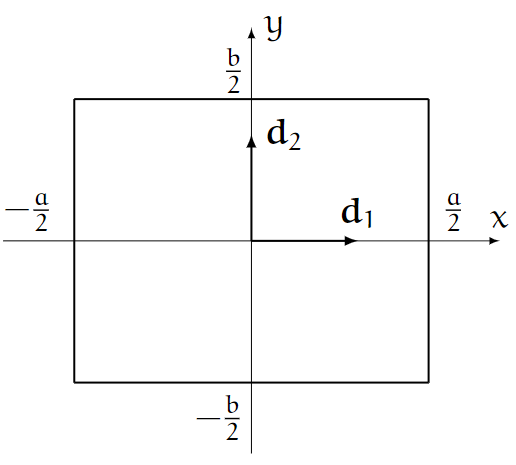 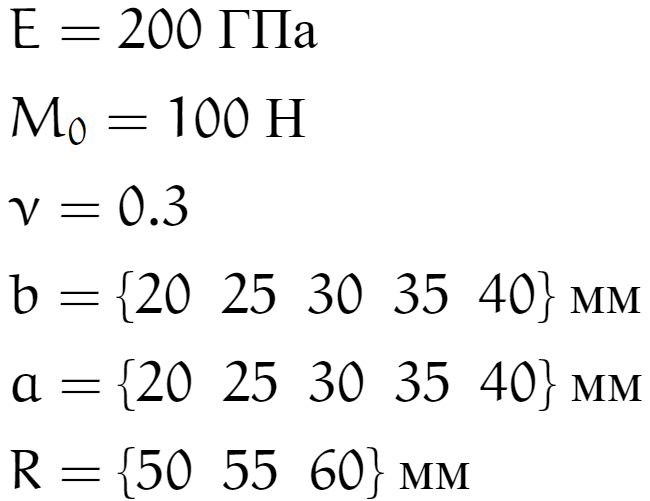 Всего 75 расчетных случаев
11/17
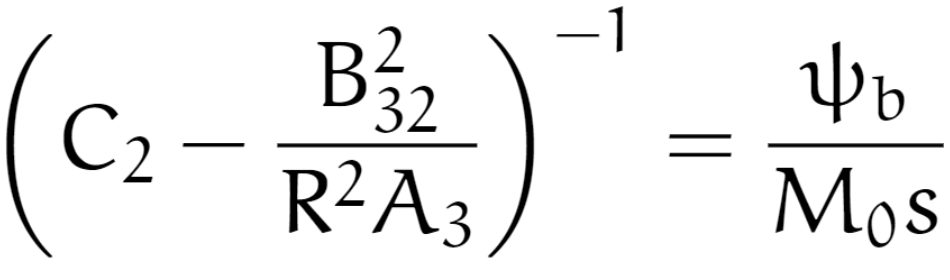 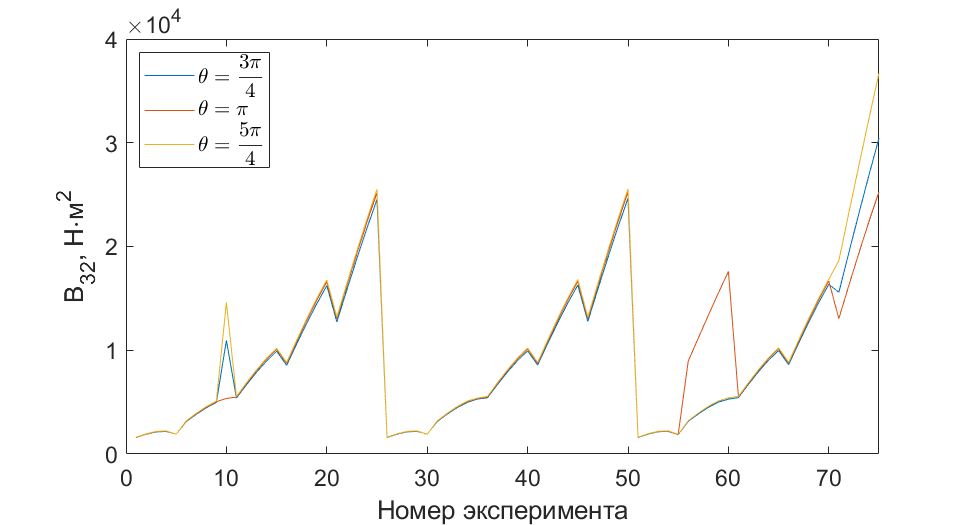 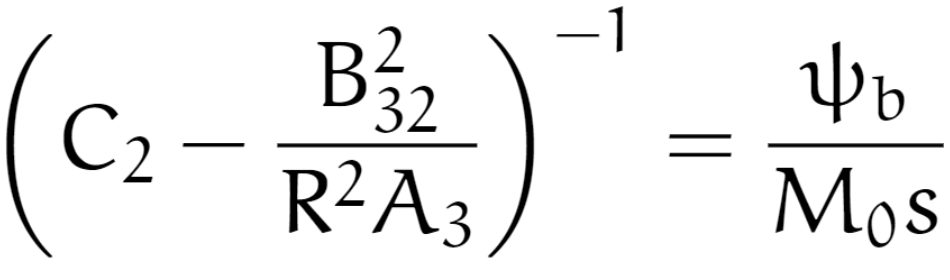 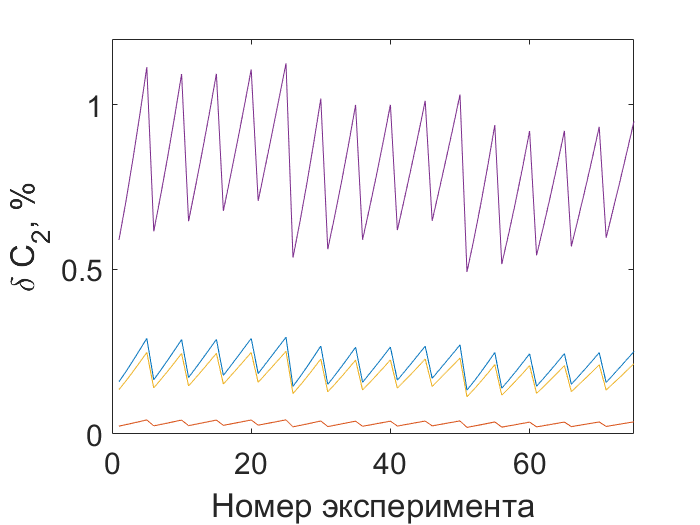 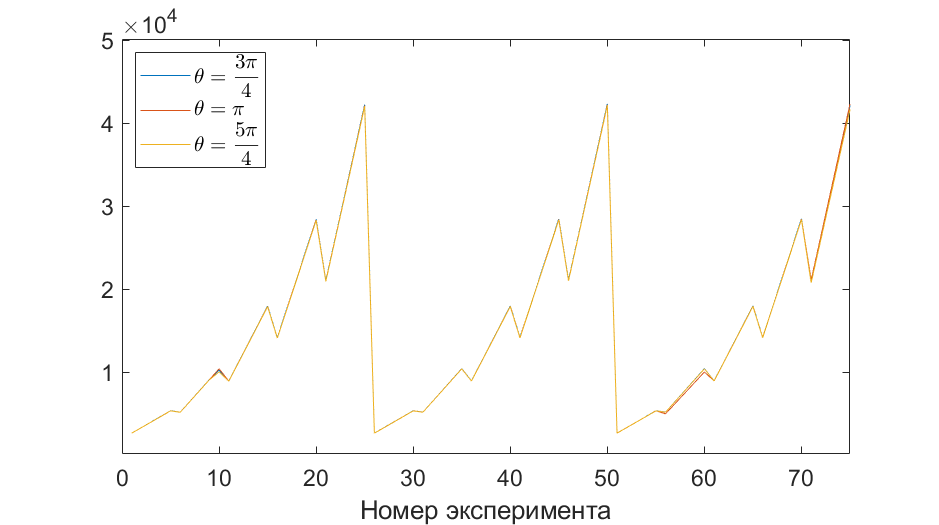 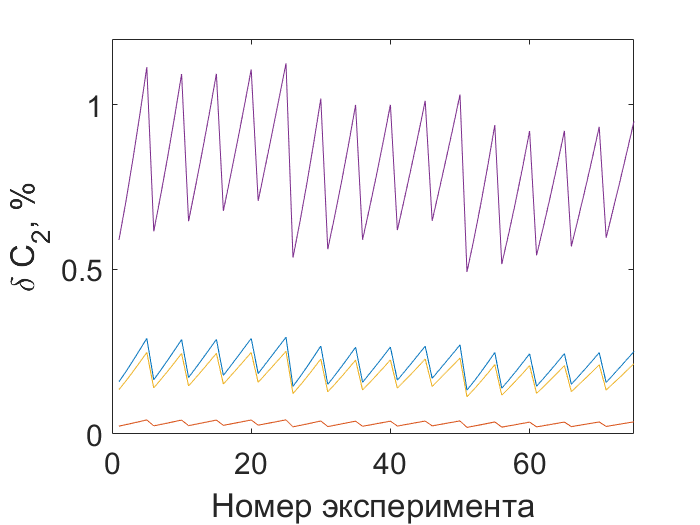 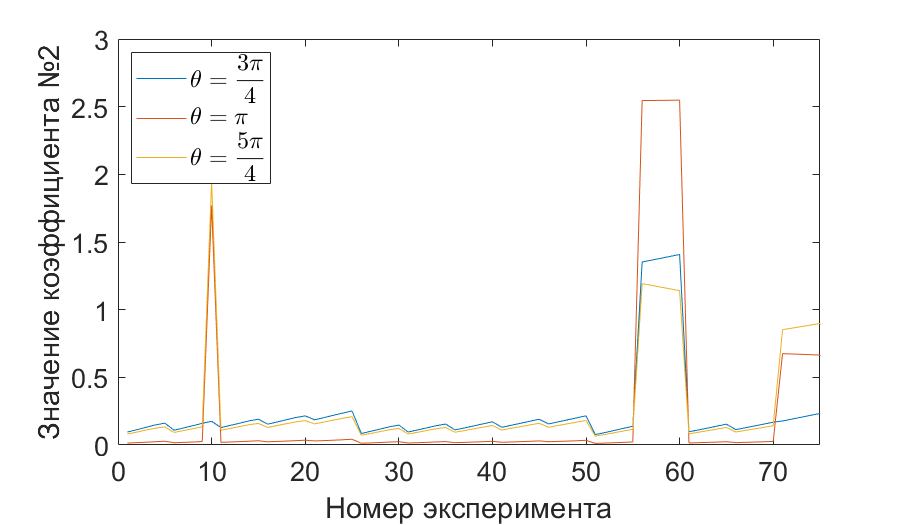 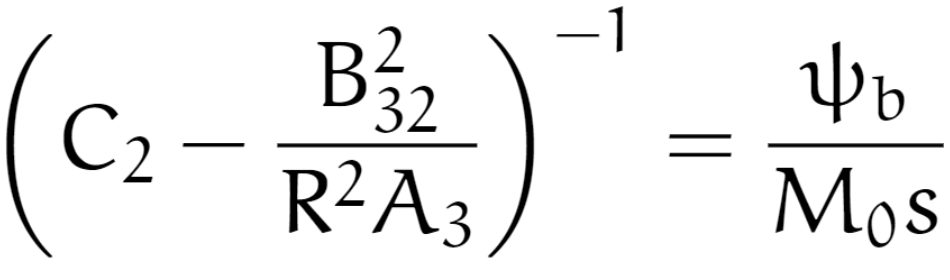 12/17
Определение C2
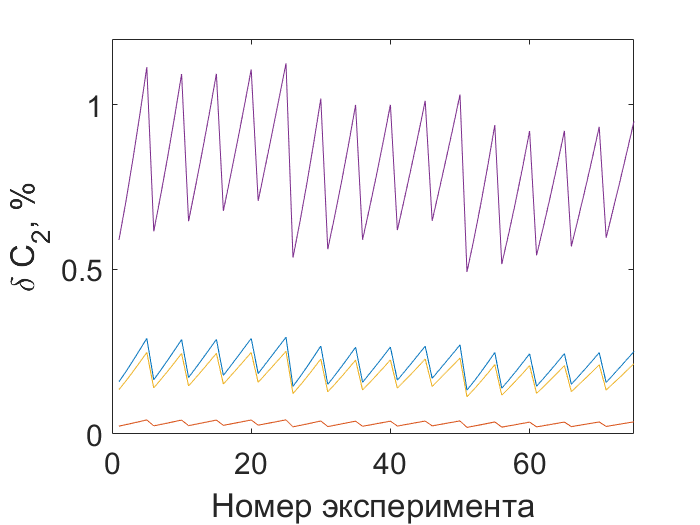 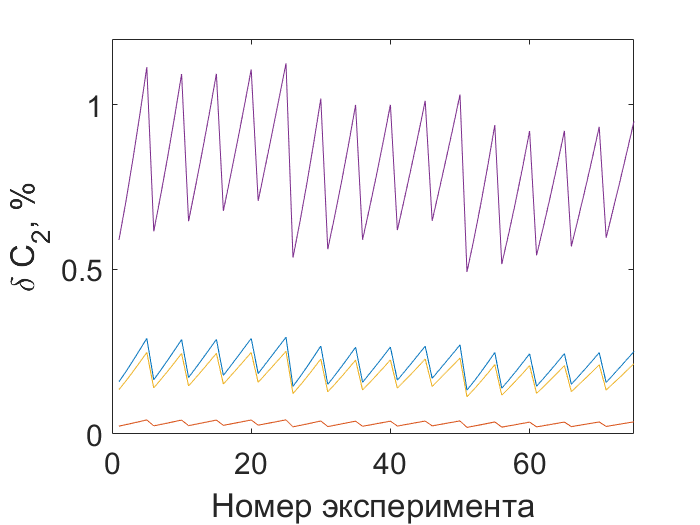 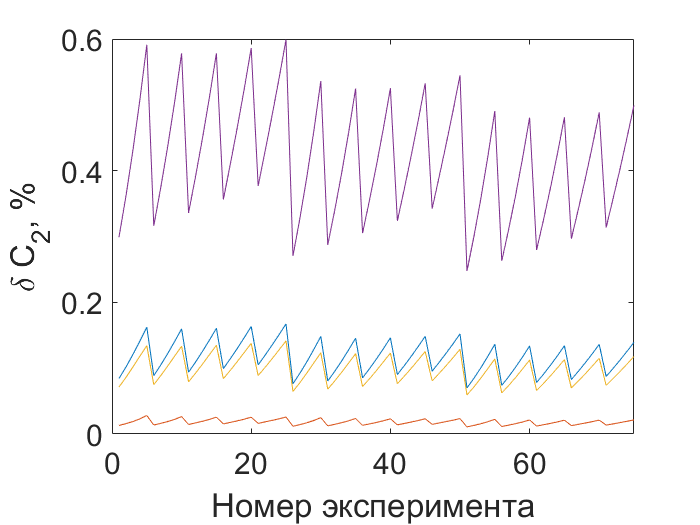 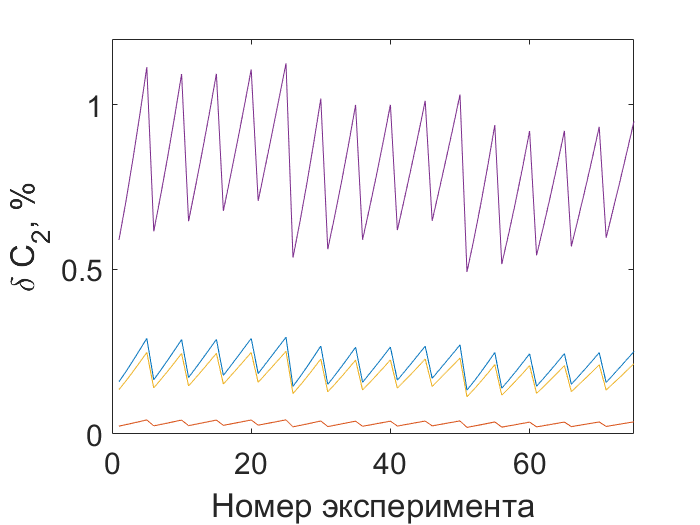 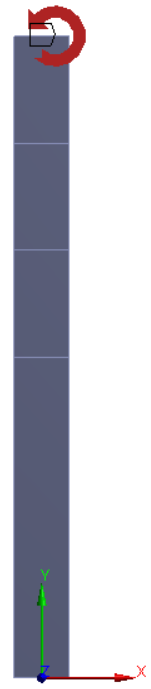 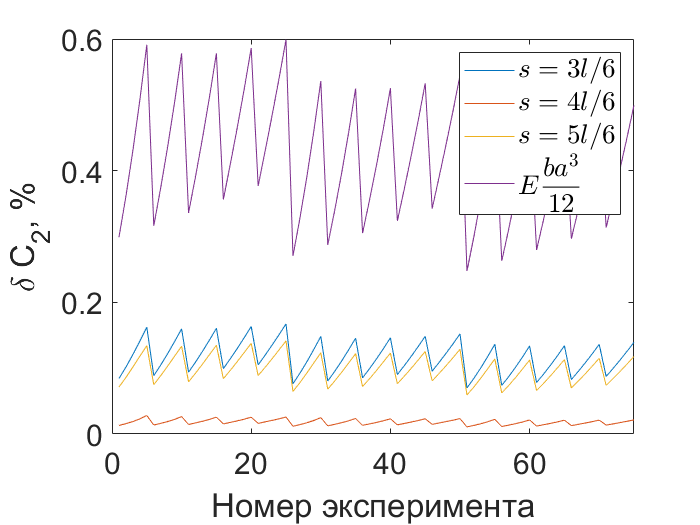 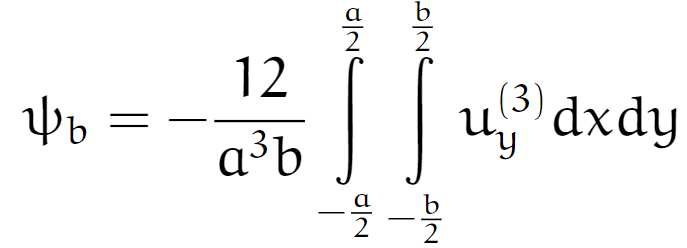 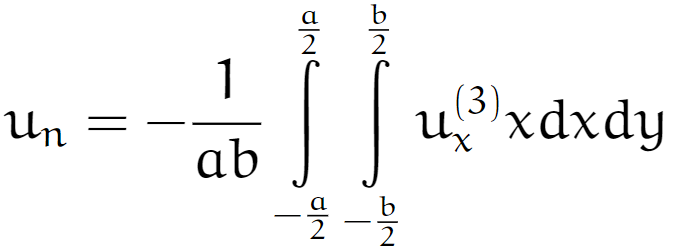 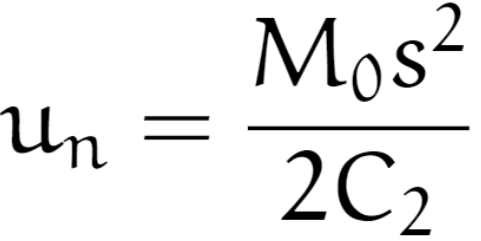 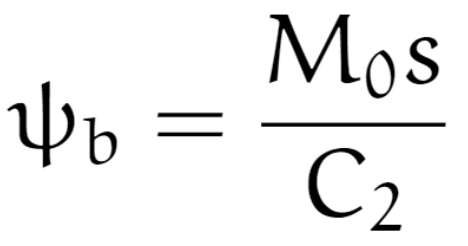 13/17
Вычисление B32
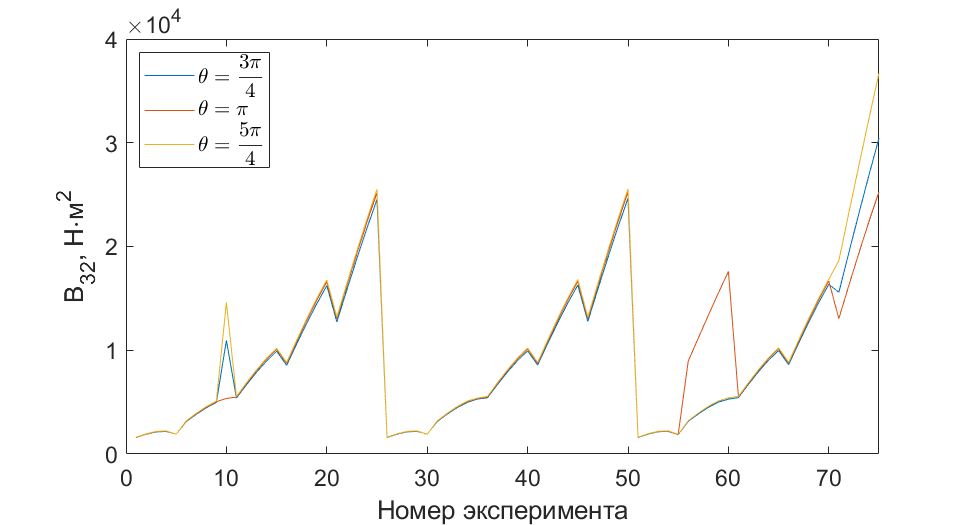 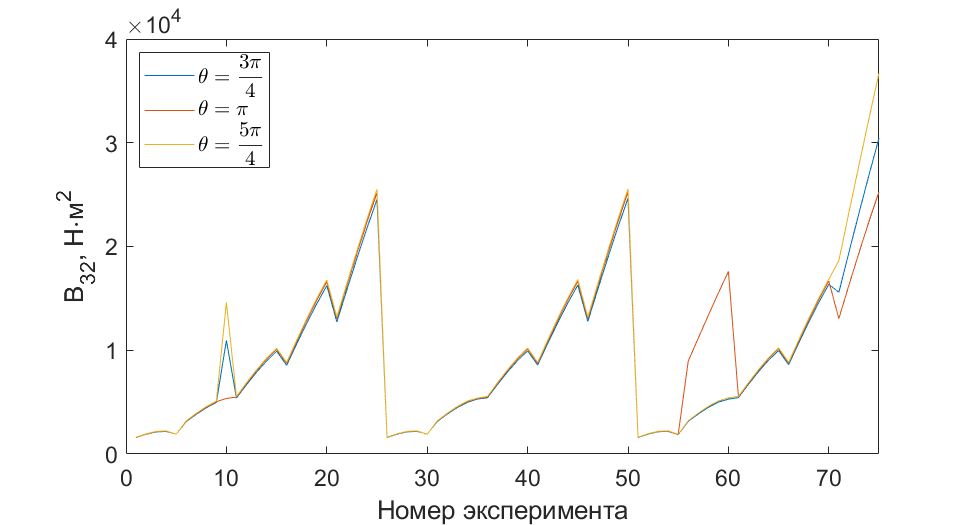 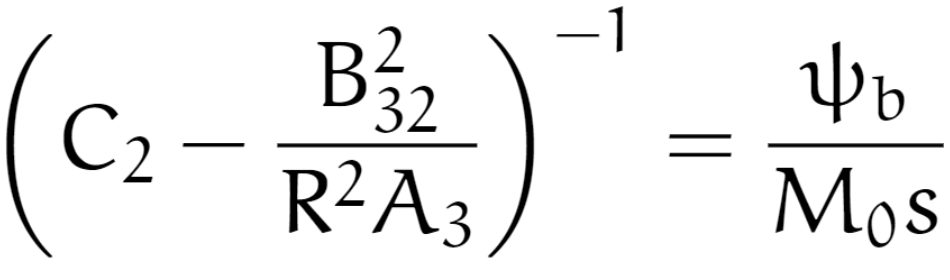 14/17
Зависимости модуля от параметров сечения
Результаты численного решения
Интерполяция результатов
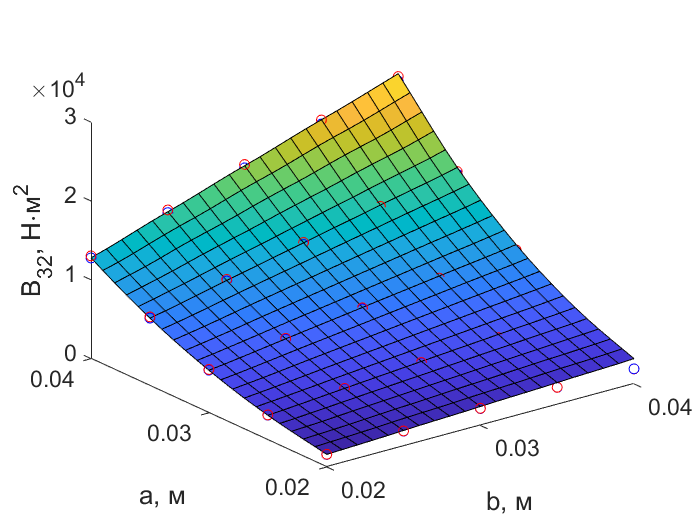 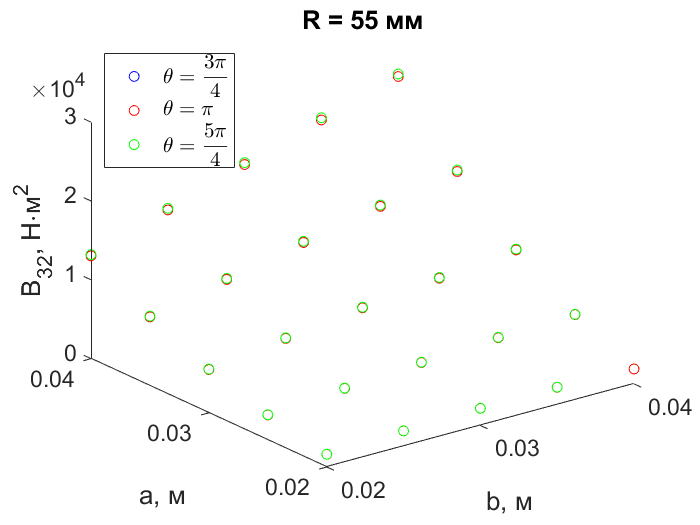 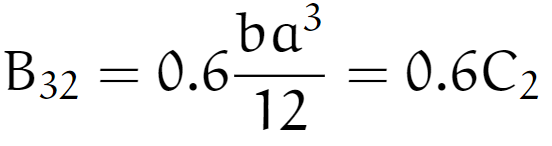 15/17
Зависимости модуля B32 от коэффициента Пуассона
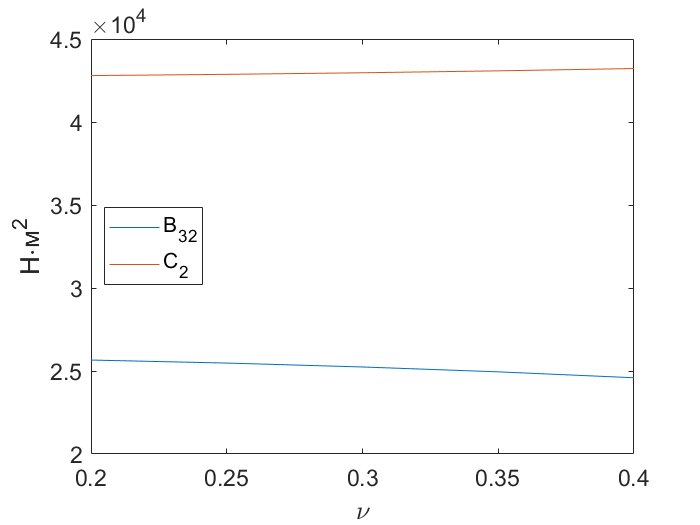 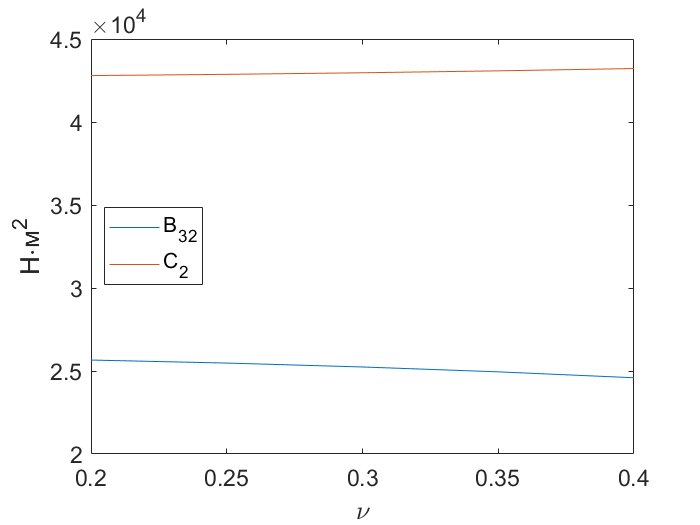 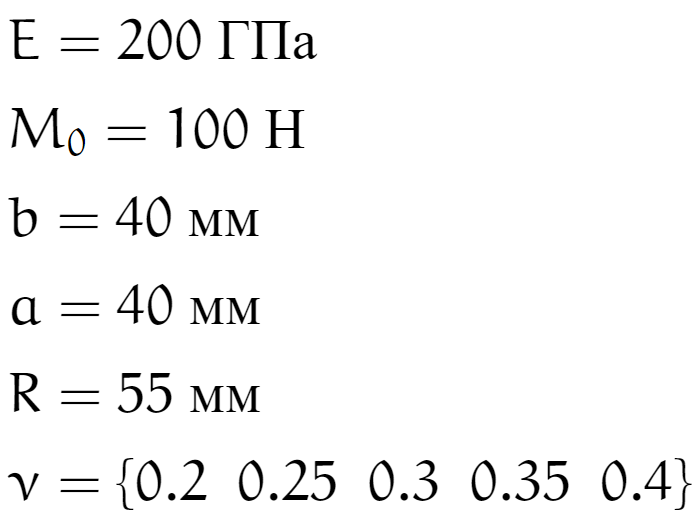 16/17
Выводы
Модуль жесткости B32 в случае прямоугольного сечения стержня пропорционален модулю жесткости C2.
Коэффициент пропорциональности равен 0,6.
Коэффициент пропорциональности не зависит от коэффициента Пуассона.
При обработке экспериментальных данных необходимо использовать экспериментально определенный модуль жесткости C2.
Вычисление интеграла путем интерполяции полученных с помощью численного расчета значений позволяет получать достаточно точные результаты и экономить вычислительные ресурсы.
17/17